Energetics and Composition in the Thermosphere
A. G. Burns, W. Wang, S. C. Solomon and L. Qian
1
Major Species Continuity Equations (O and O2)
Molecular diffusion
Horizontal advection
Vertical advection
S is the loss of O2 through photodissociation and the loss of O through three body recombination. Short term changes in O and O2 are dominated by the transport processes (e.g., Rees, 1989), so only these will be discussed here.
2
Neutral Energy Equation
Downward heat conduction
Heat  advection
Compressional heating and cooling by expansion
Joule heating
Thermospheric heating (Q) includes solar radiation heating, Joule heating, collisional heat transfer and heat release by chemical reactions. Energy loss (L) process is primarily radiation cooling (NO, O(3P) and CO2)
3
Minor Species Continuity Equations (NO and N(4S))
The NCAR-TIEGCM solves for NO, N(4S) and N(2D)

The NCAR-TIME-GCM additionally solves for H in the upper thermosphere and a multitude of species in the lower thermosphere and mesosphere (see Roble, 1995)
4
Boundary Conditions for Thermosphere Equations:
Upper boundary conditions: 

    Diffusive equilibrium for U, V, W, T, ΨO2, ΨO
Chemical equilibrium for N(4S) and NO
Lower boundary conditions:

    specified using the global scale wave model (GSWM)
       U and V: specified by tides
       T: 181 K + perturbations introduced by tides
     O2: fixed mixing ratio of 0.22
     O: gradient of the mixing ratio is zero
     N(4S): chemical equilibrium
     NO: constant density of 8x106
5
The Thermosphere/ionosphere System
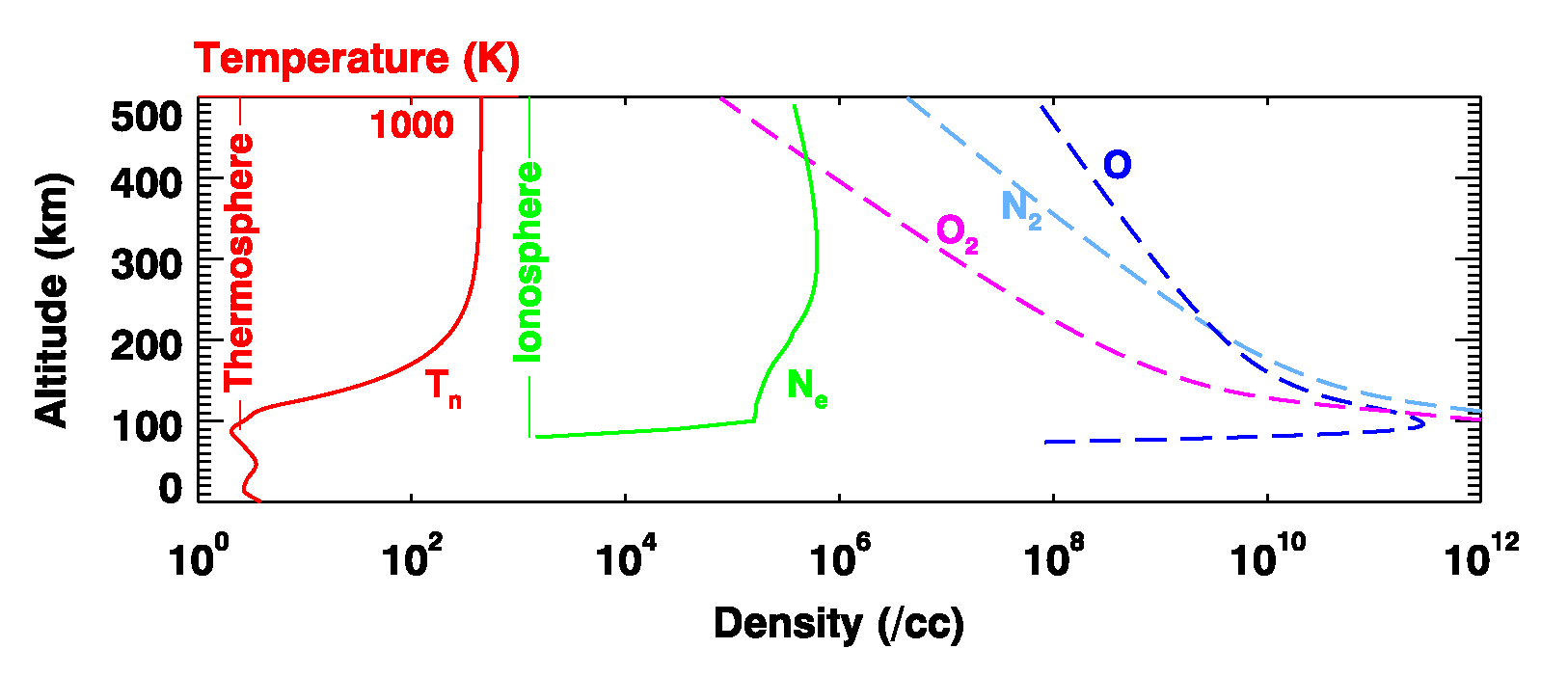 6
What Drives the Temperature Structure of the Thermosphere
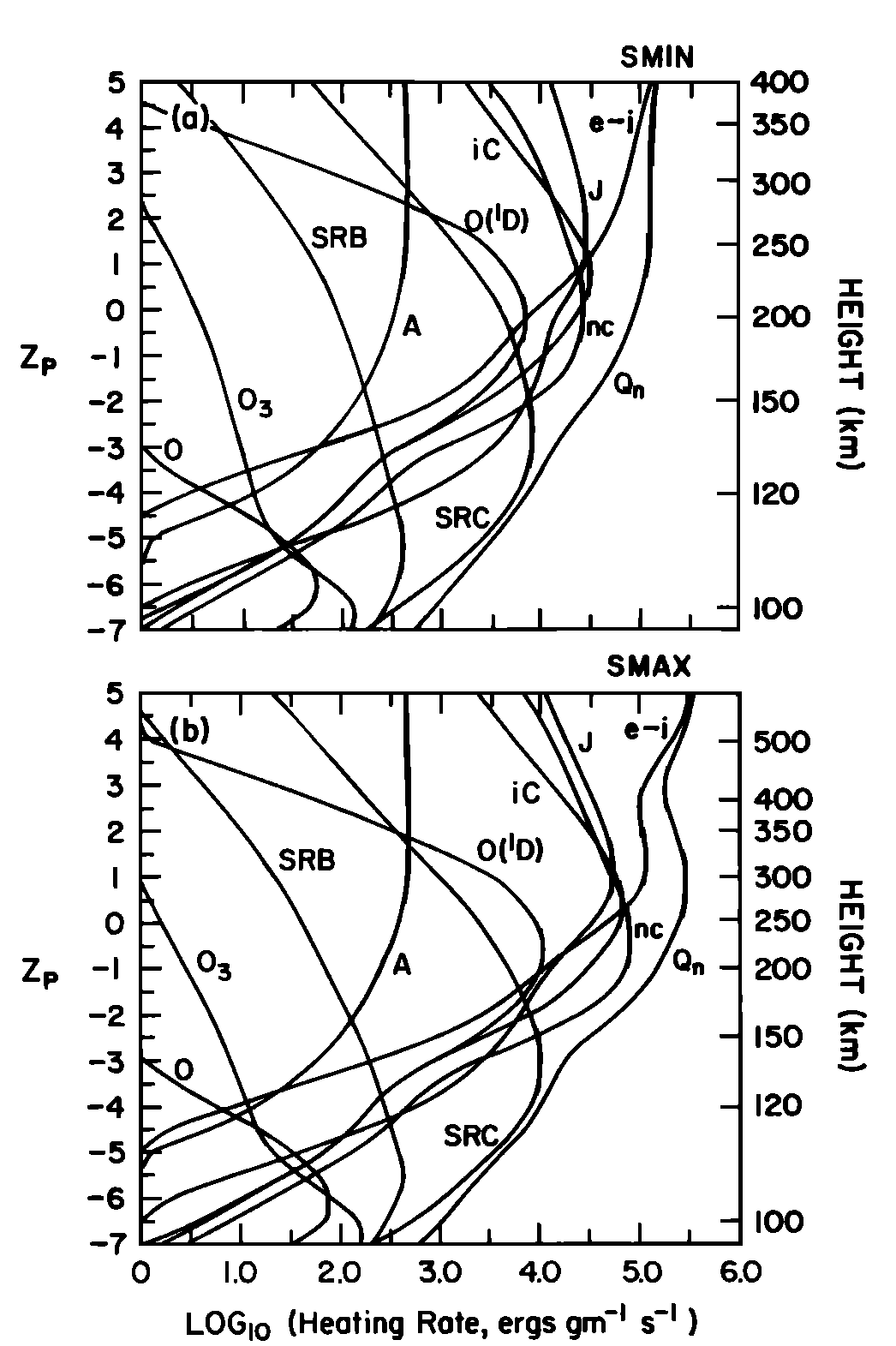 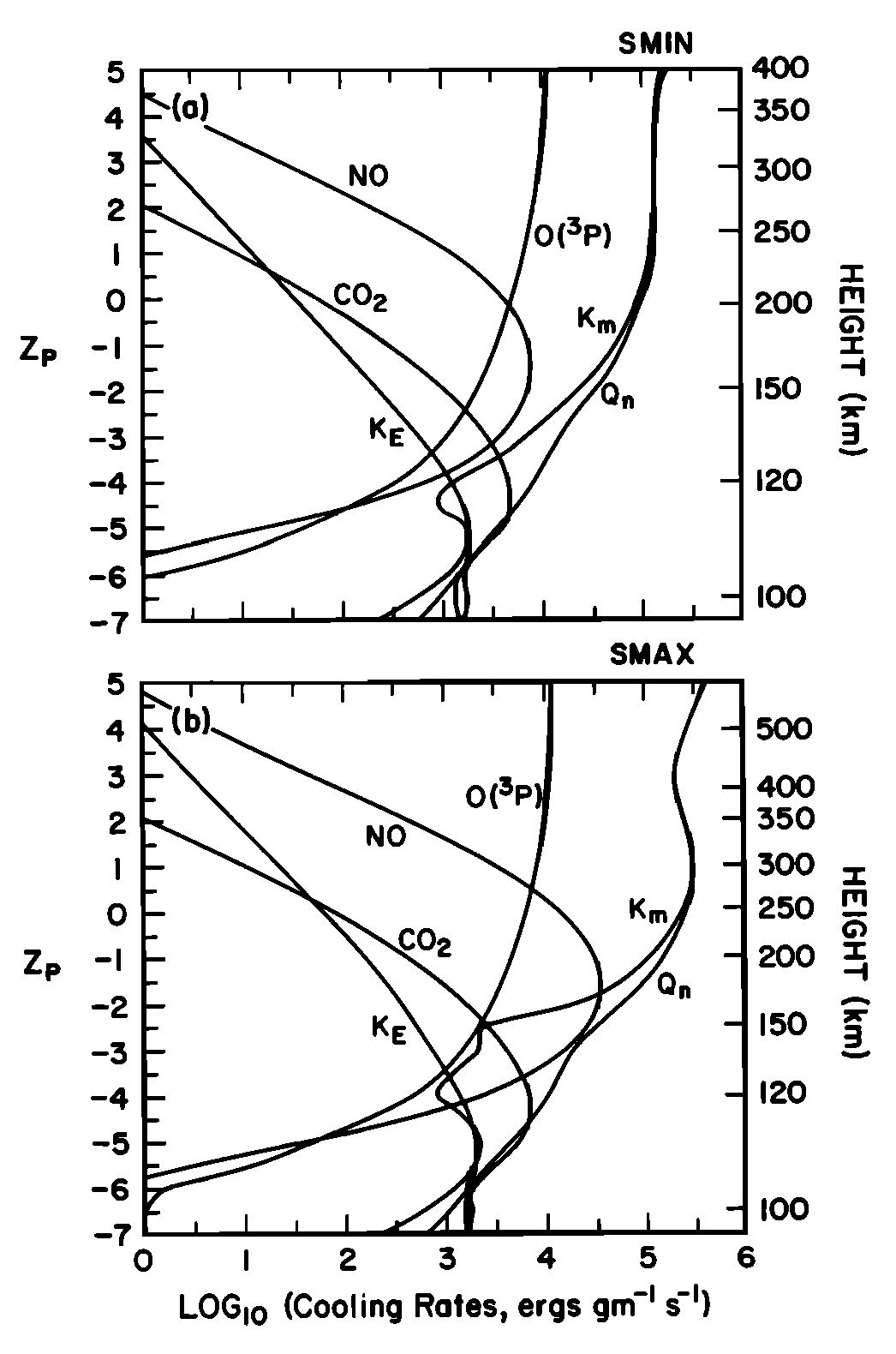 Roble et al., 1987
7
Forcing the Thermosphere
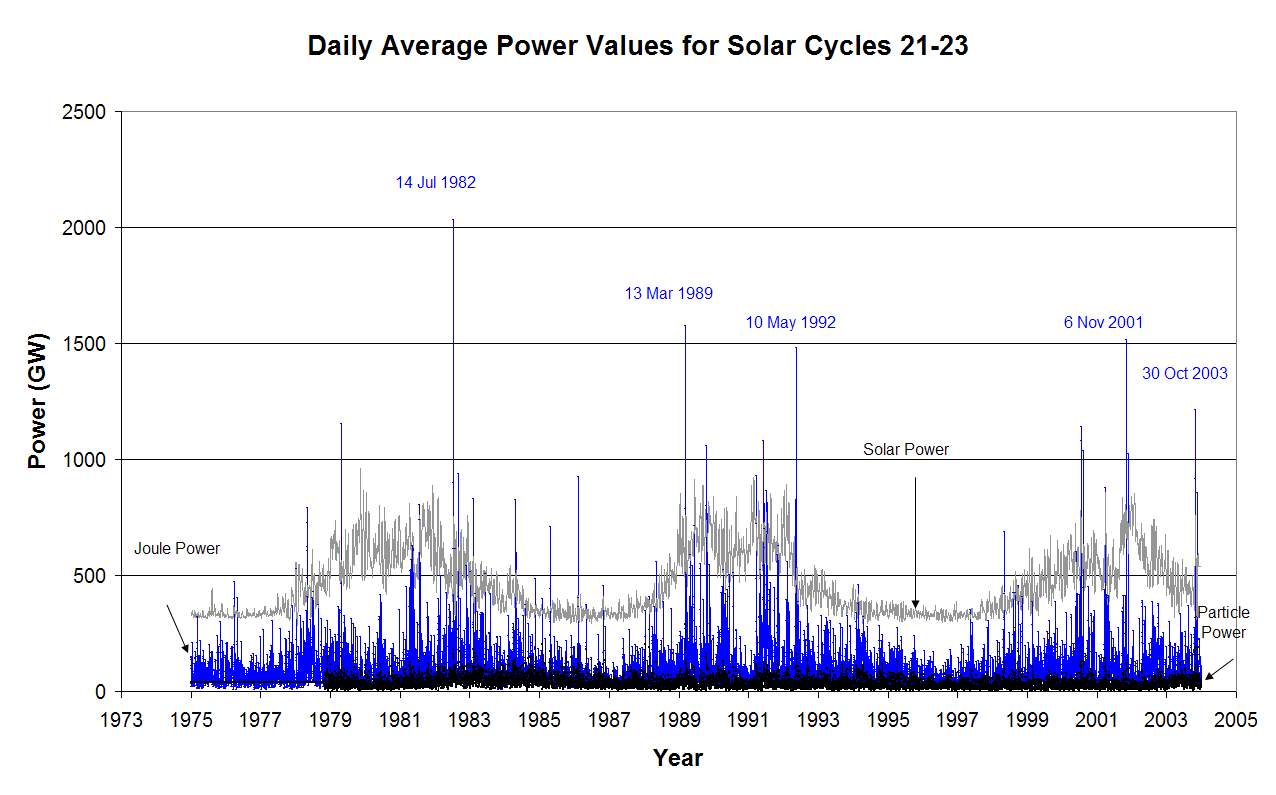 Knipp et al, 2004
8
Changes in Major Species Neutral Composition
9
N2 mmr and forcing in quiet time
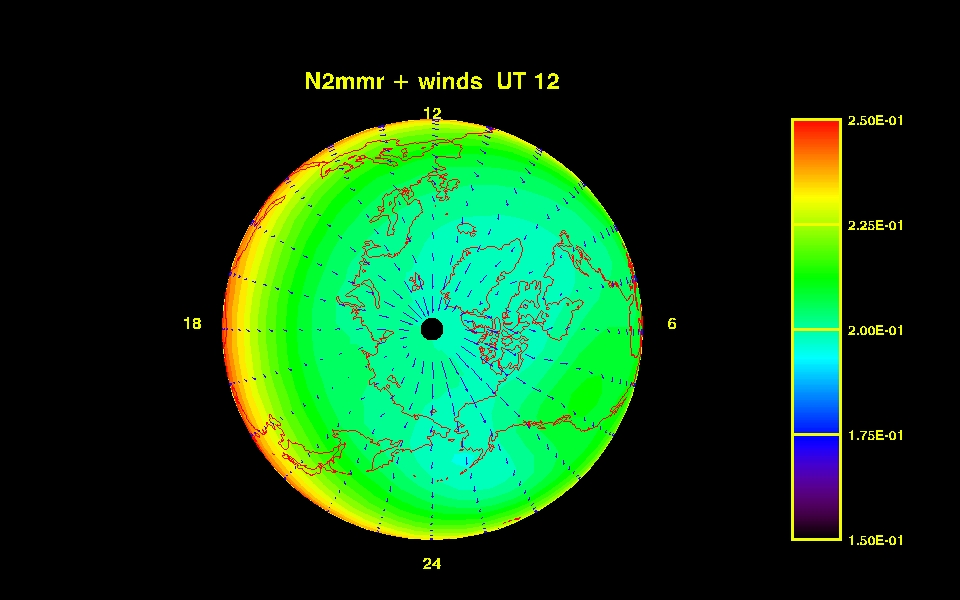 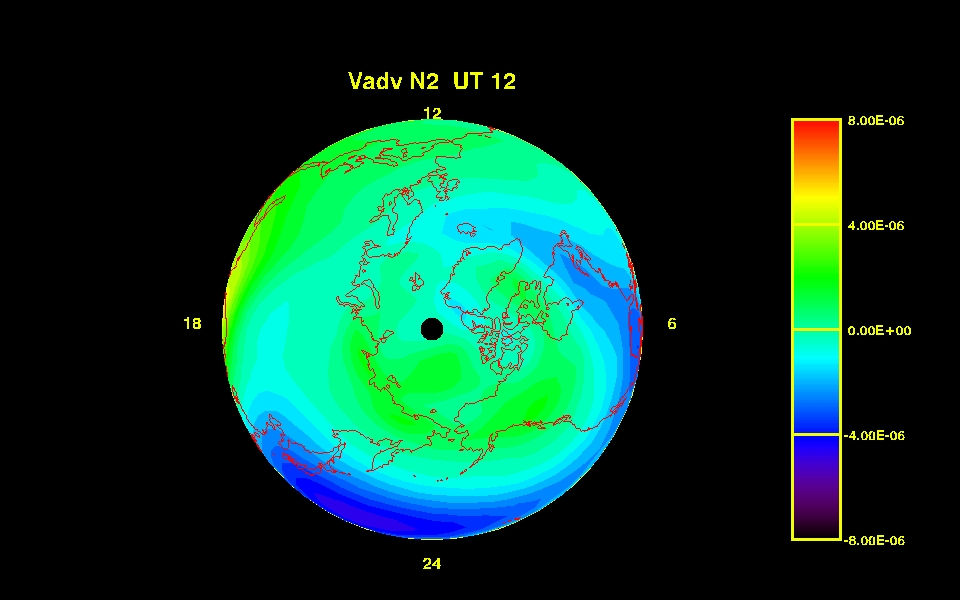 N2 mmr
Vertical Advection
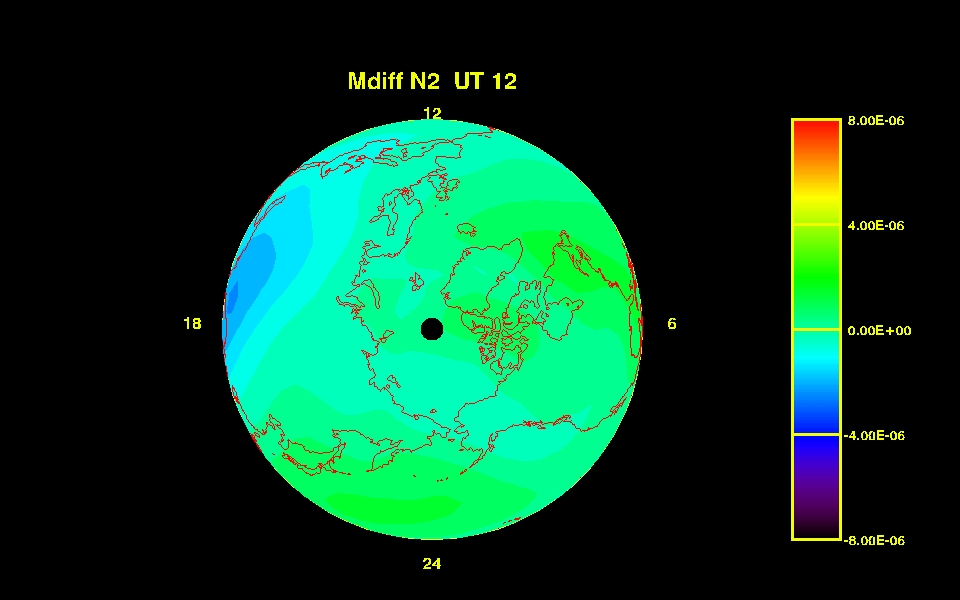 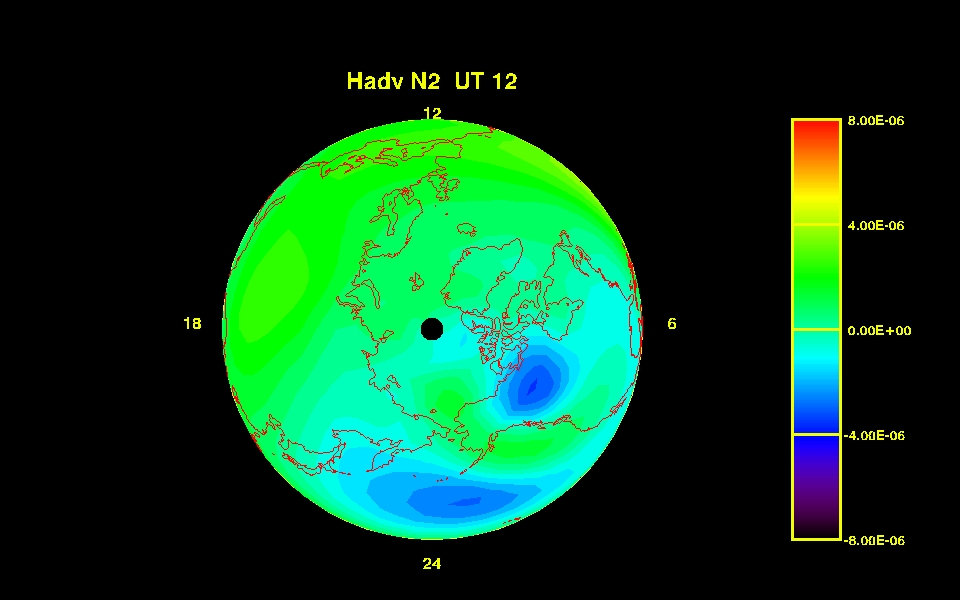 Horizontal Advection
Molecular Diffusion
10
Compositional Forcing (storm)
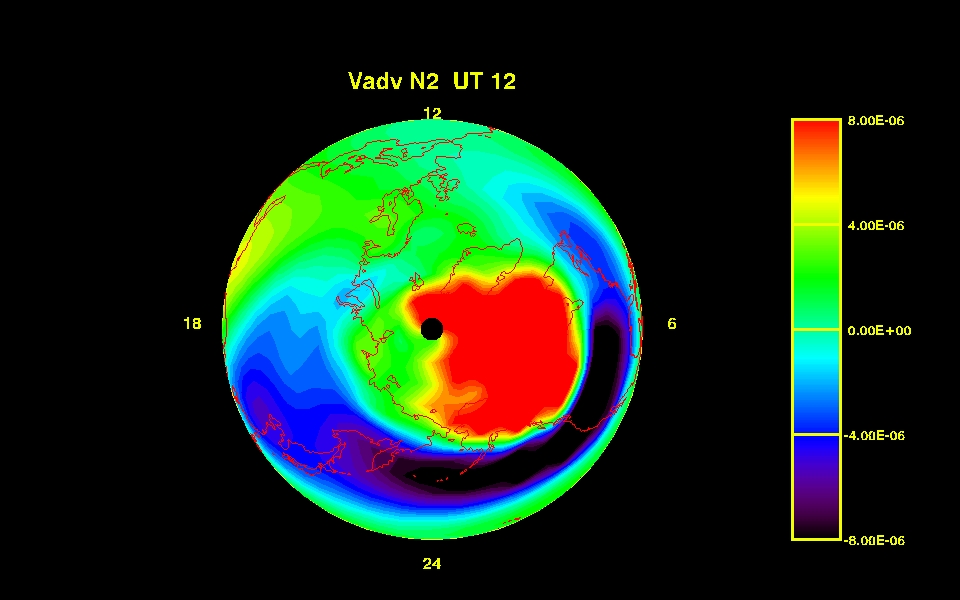 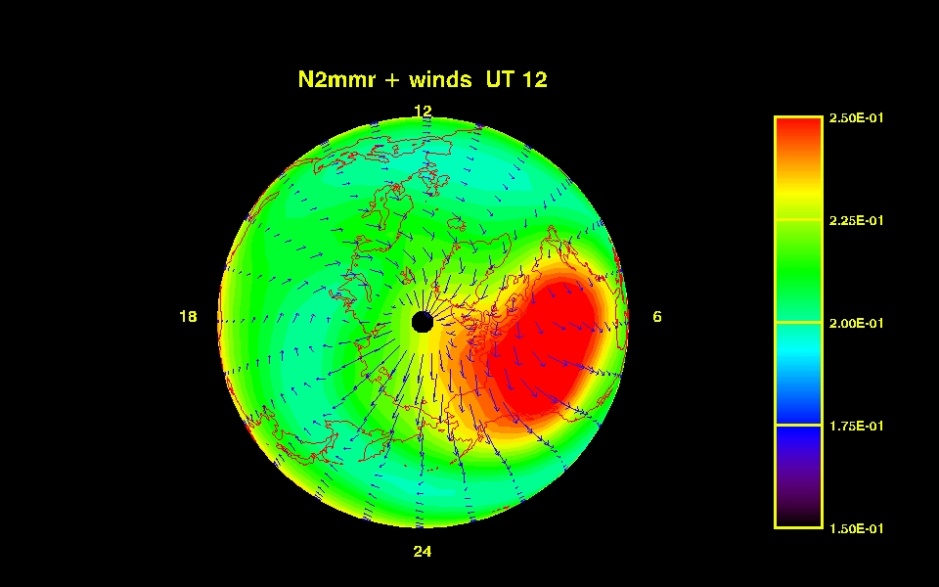 N2 mmr
Vertical Advection
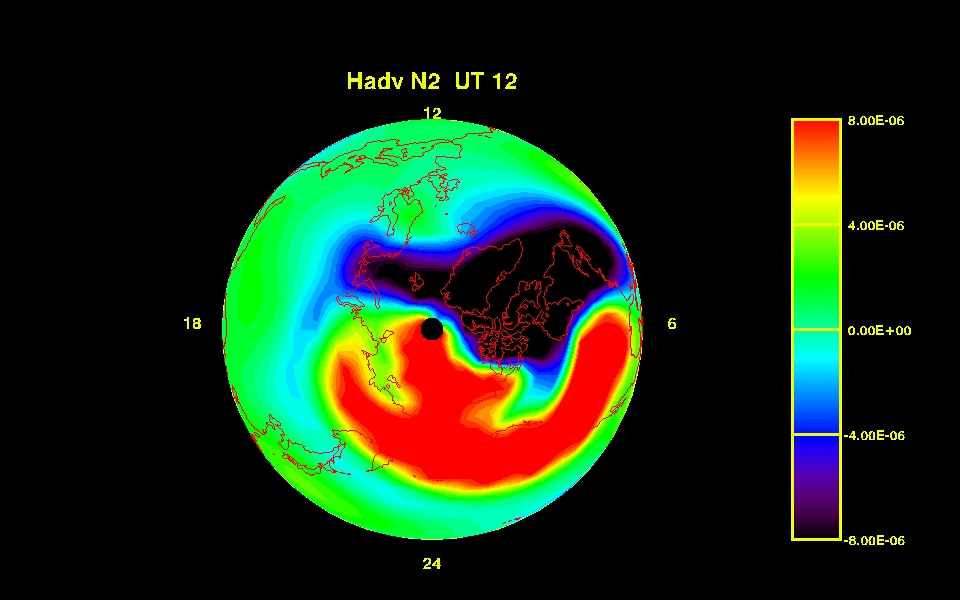 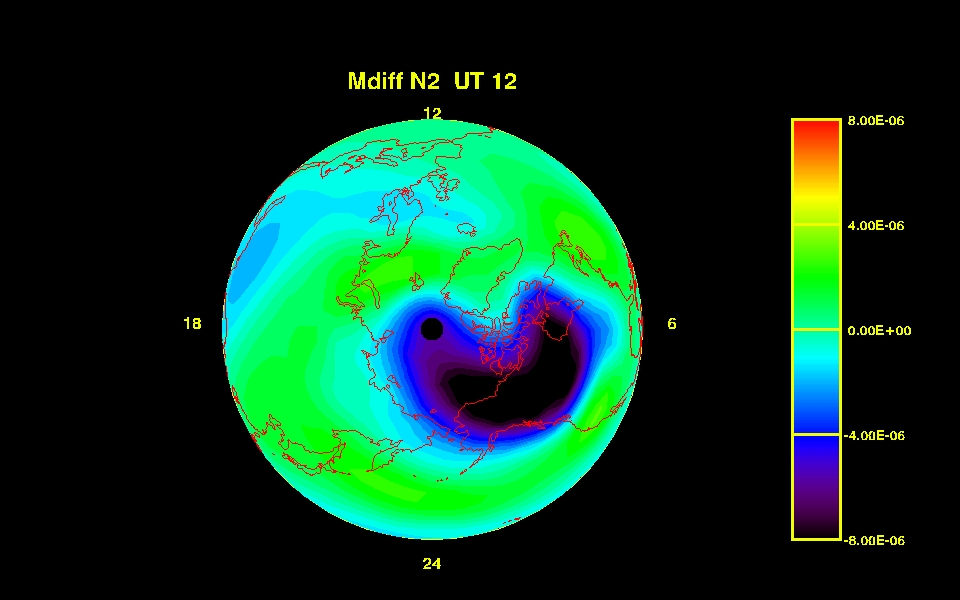 Horizontal Advection
Molecular Diffusion
11
N2mmr movie for a storm
12
Changes in Neutral Temperatures
13
Temperature Changes in the Upper Thermosphere during Geomagnetic Storms
Quiet
Storm
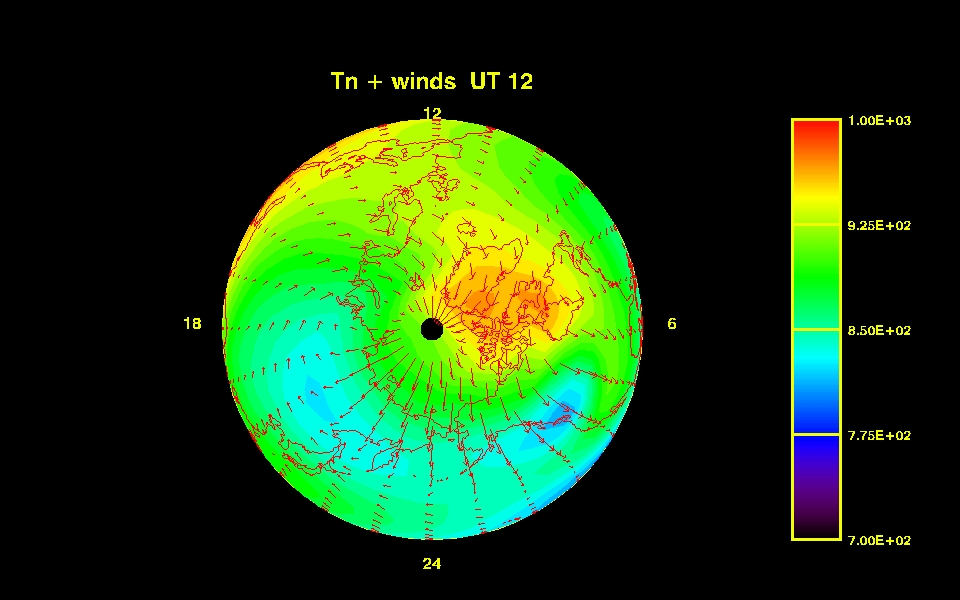 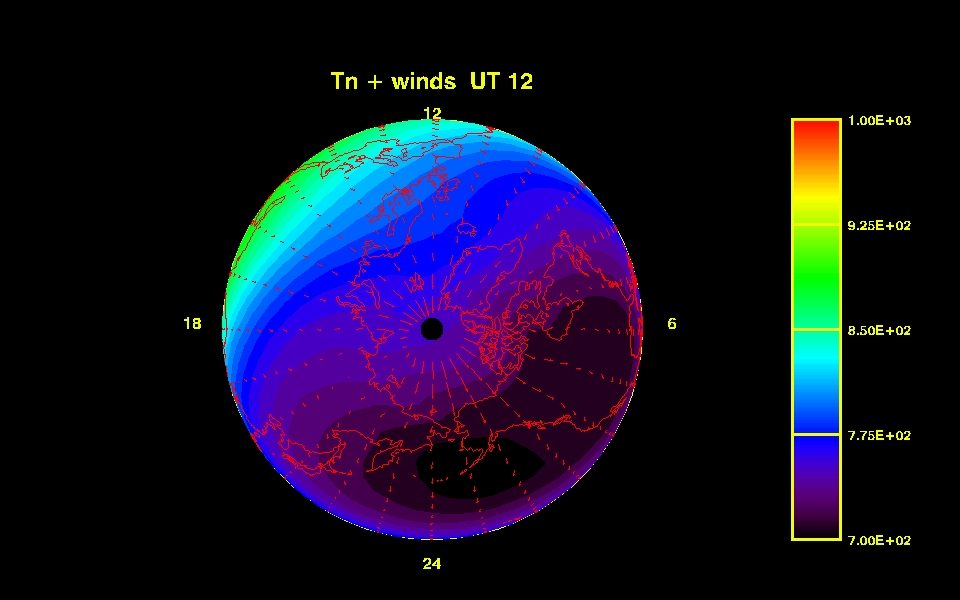 14
Thermal Storm Forcing (K/Day)
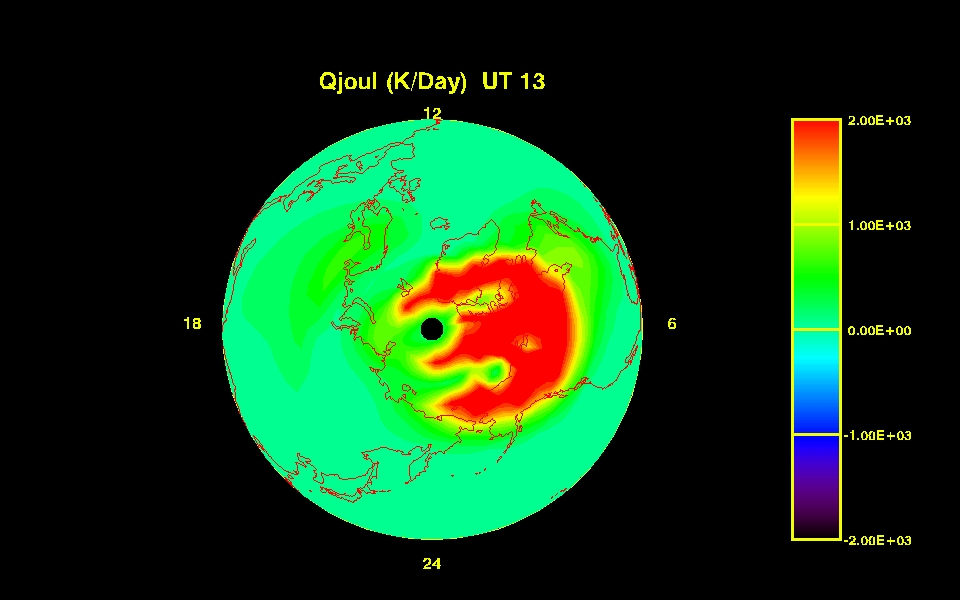 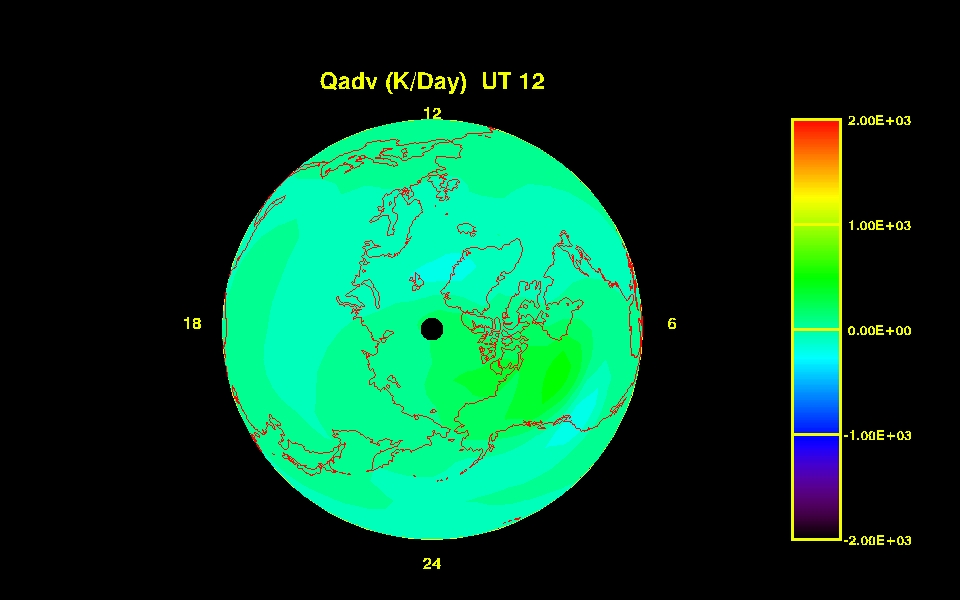 Joule
Advection
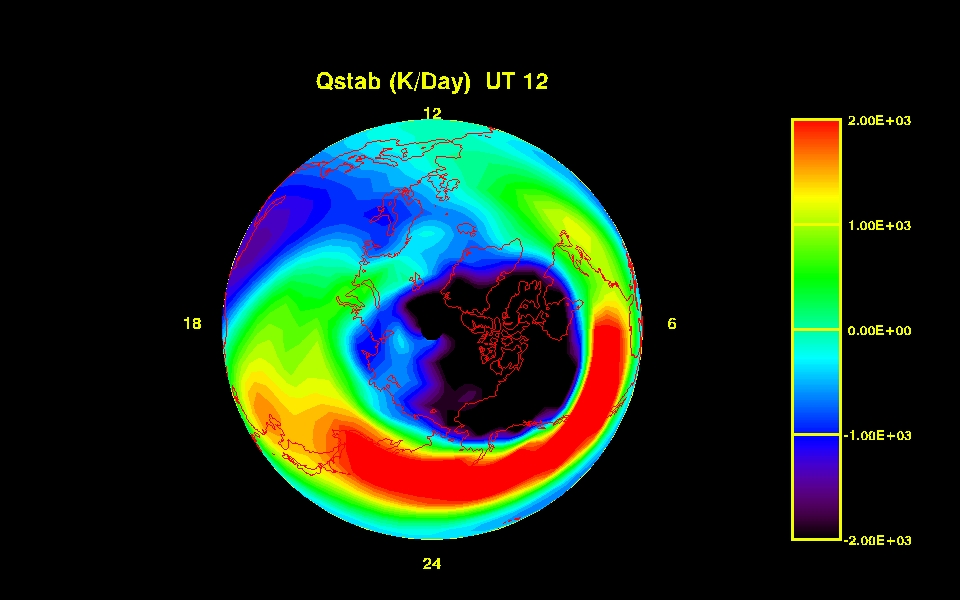 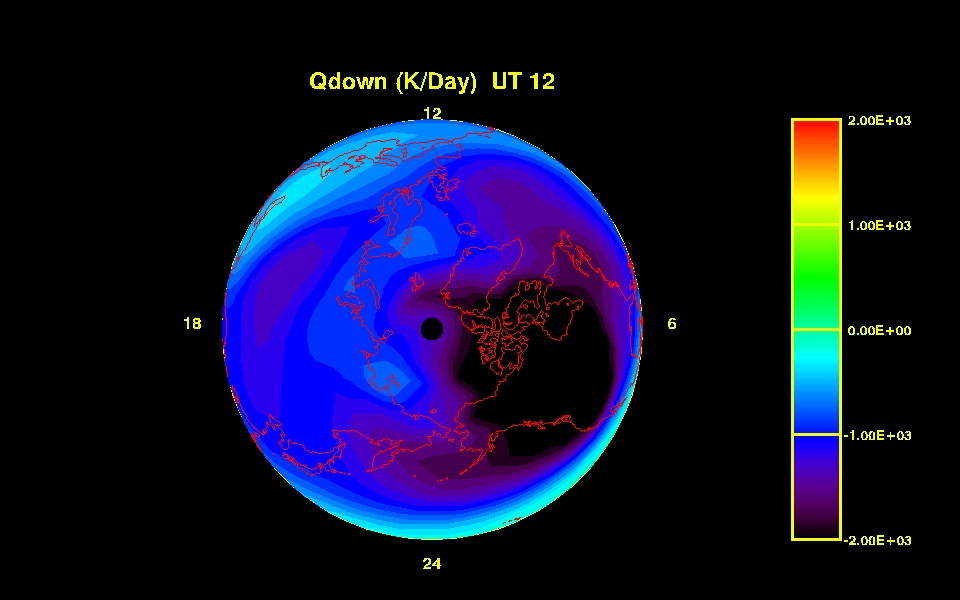 Compression and expansion
Conduction
15
Changes in Low Latitude Thermal Forcing
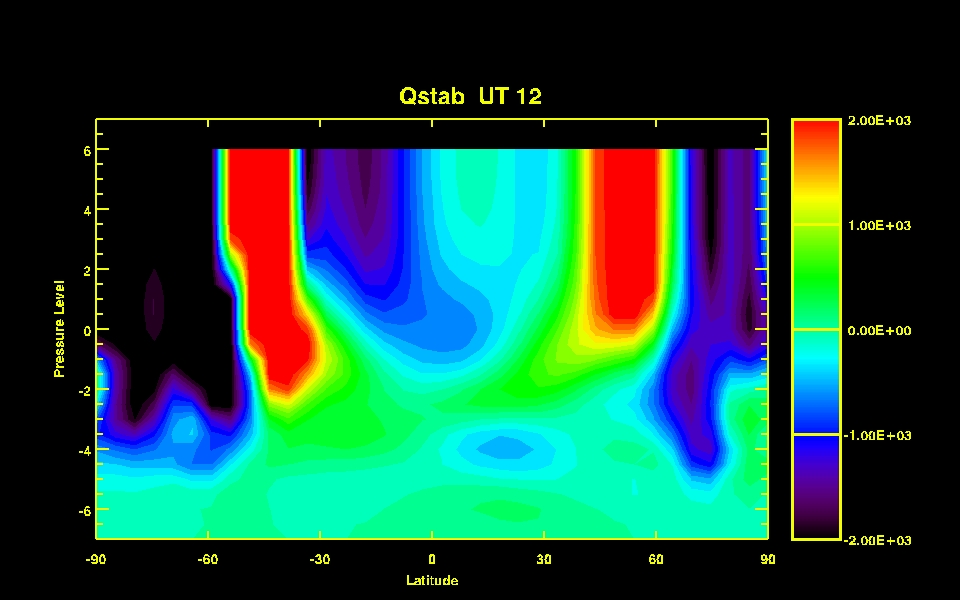 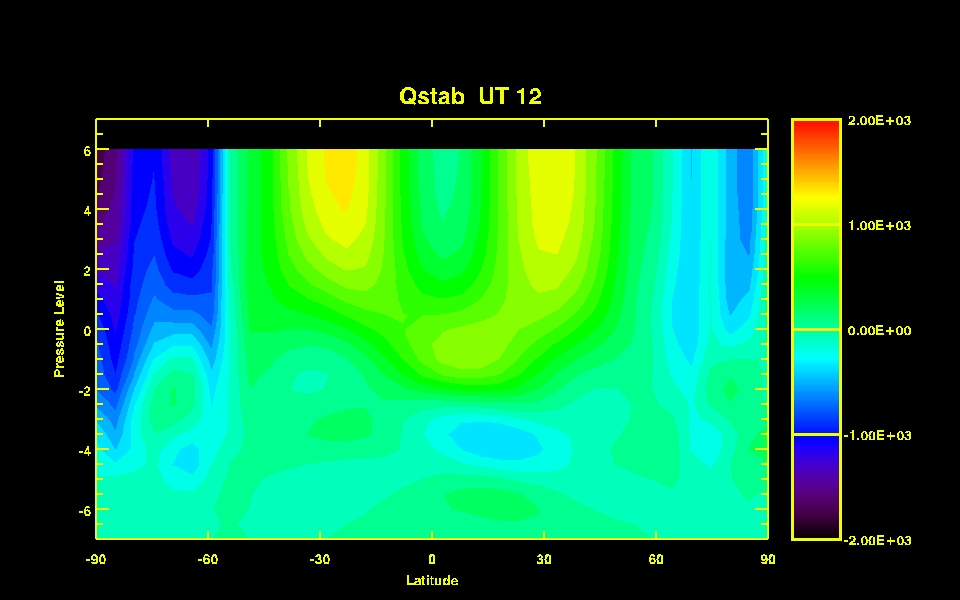 Compression and Expansion
Compression and Expansion
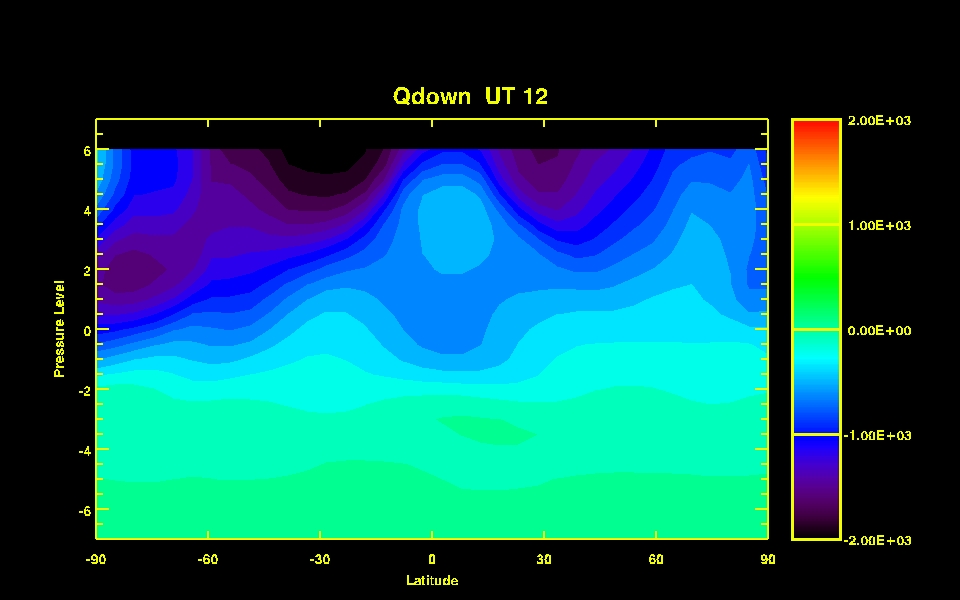 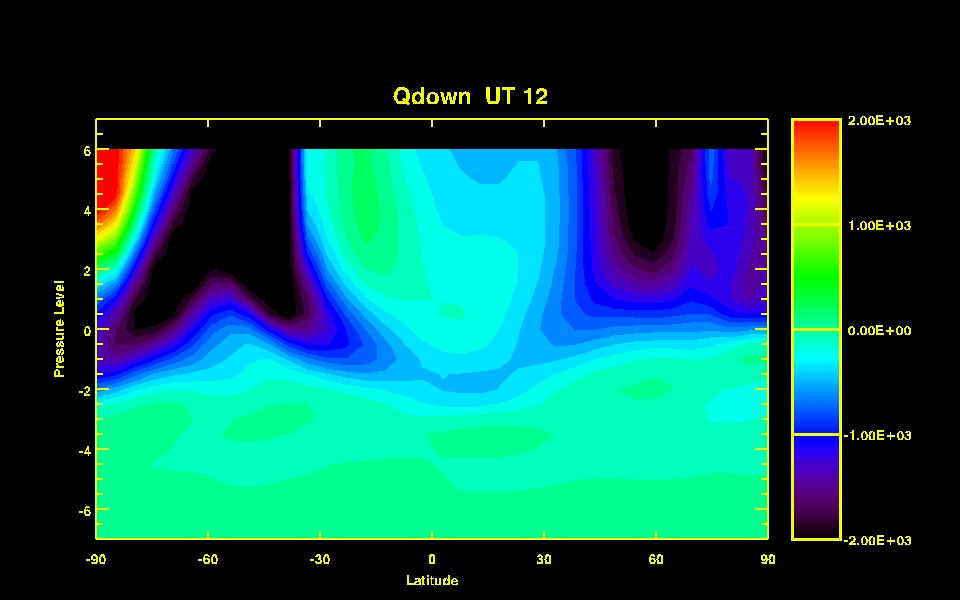 Conduction
Conduction
16
Quiet
Storm
Temperature Evolution during the AGU Storm
17
Compositional Disturbances During Geomagnetic Storms
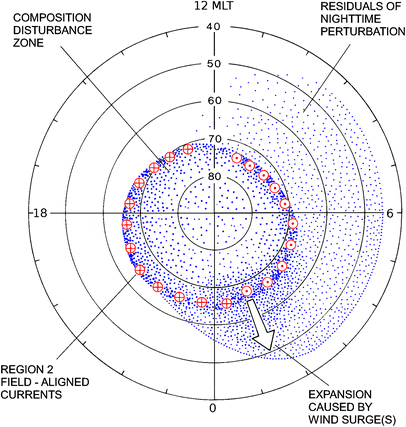 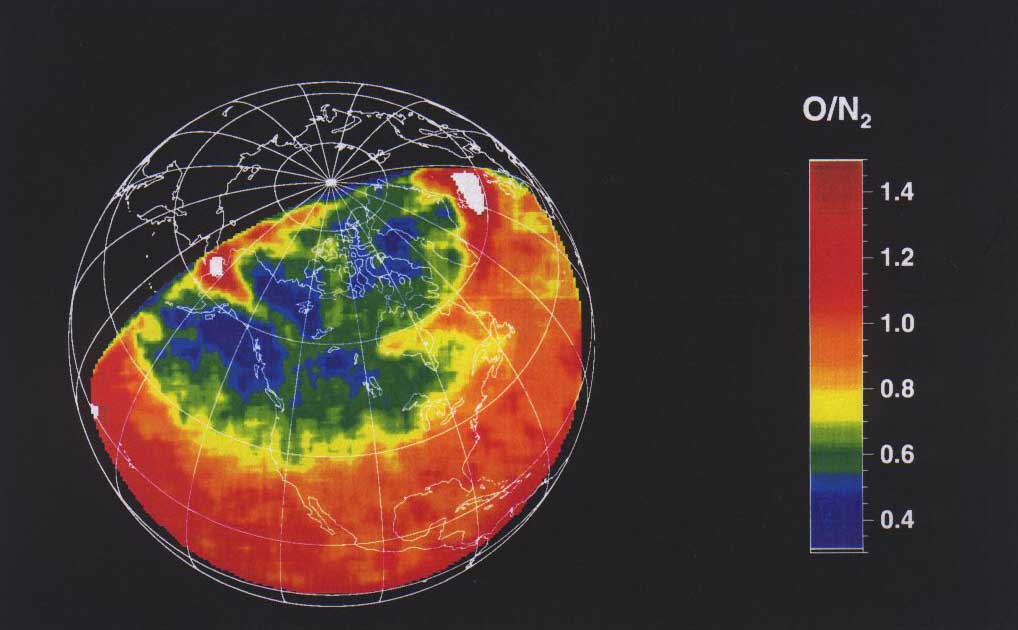 Prolss (1981, 2011)
Strickland et al.
18
Compositional Changes Caused by Storms
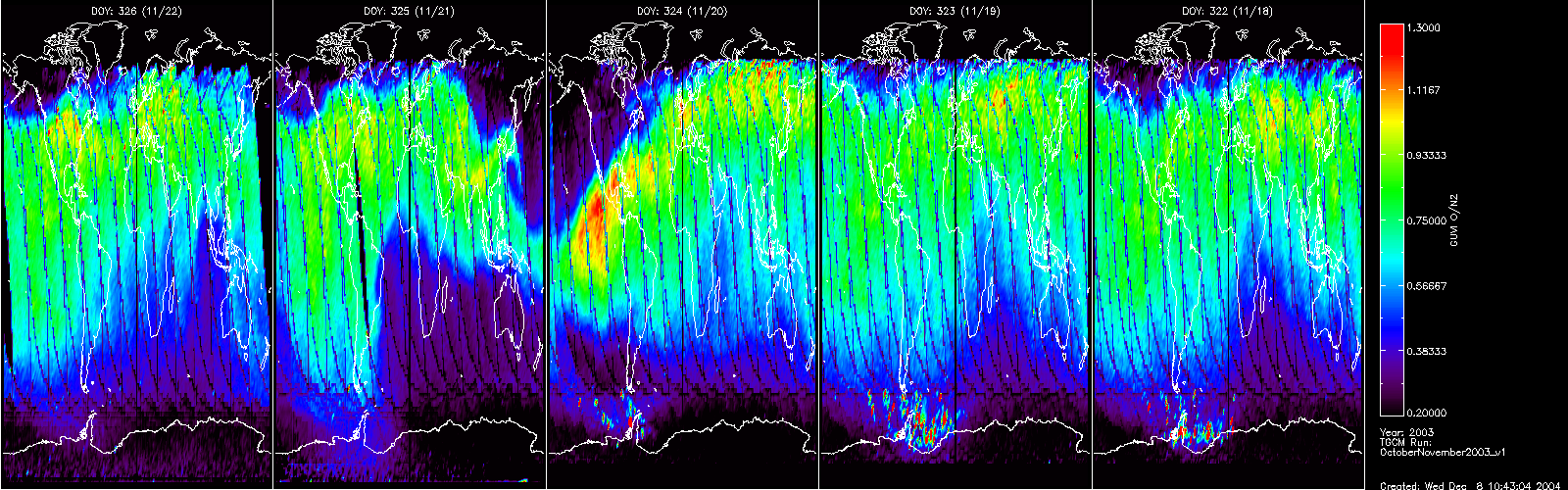 325
324
323
322
GUVI
Crowley
19
Temperature and Composition Changes with Storm Time
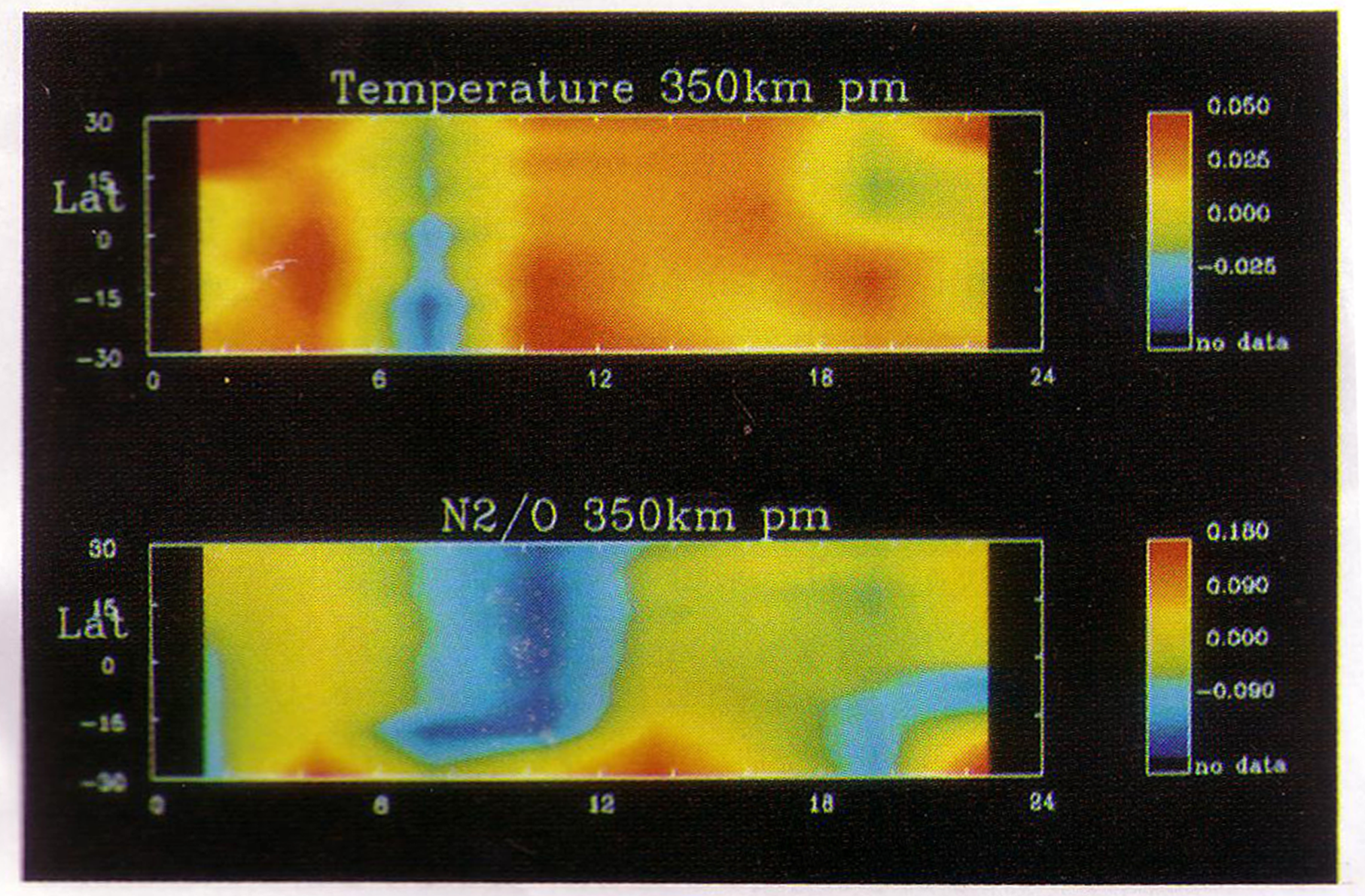 Burns and Killeen, 1992
20
Temperature Changes 
(Storm - Quiet)
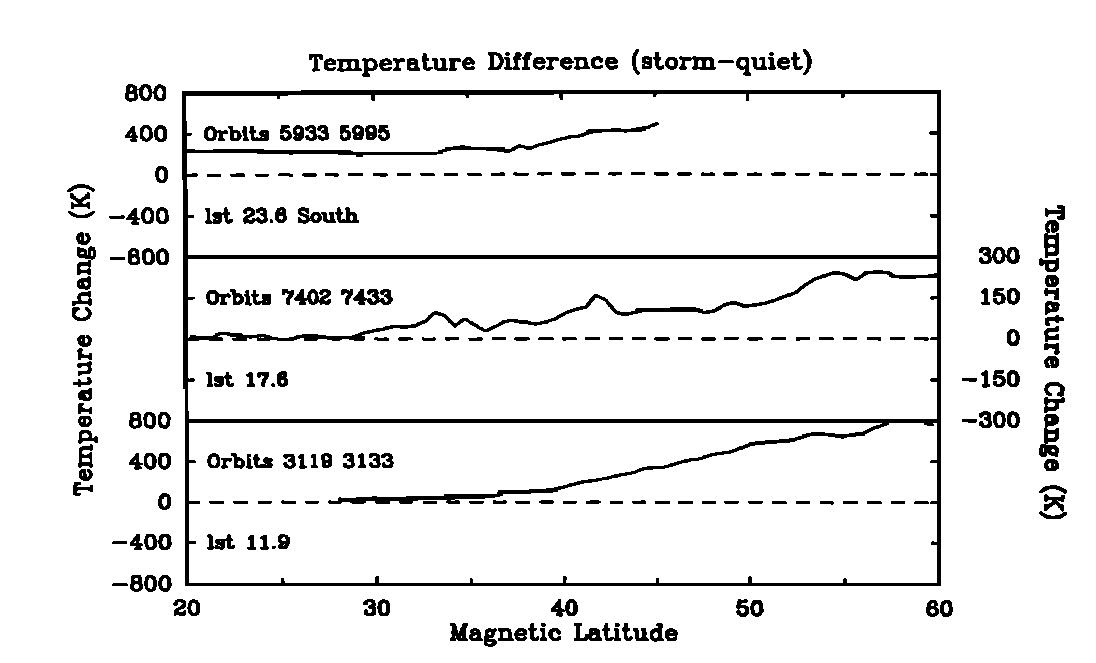 Burns et al., 1995
21
What Measurements do we need to Improve our Models?
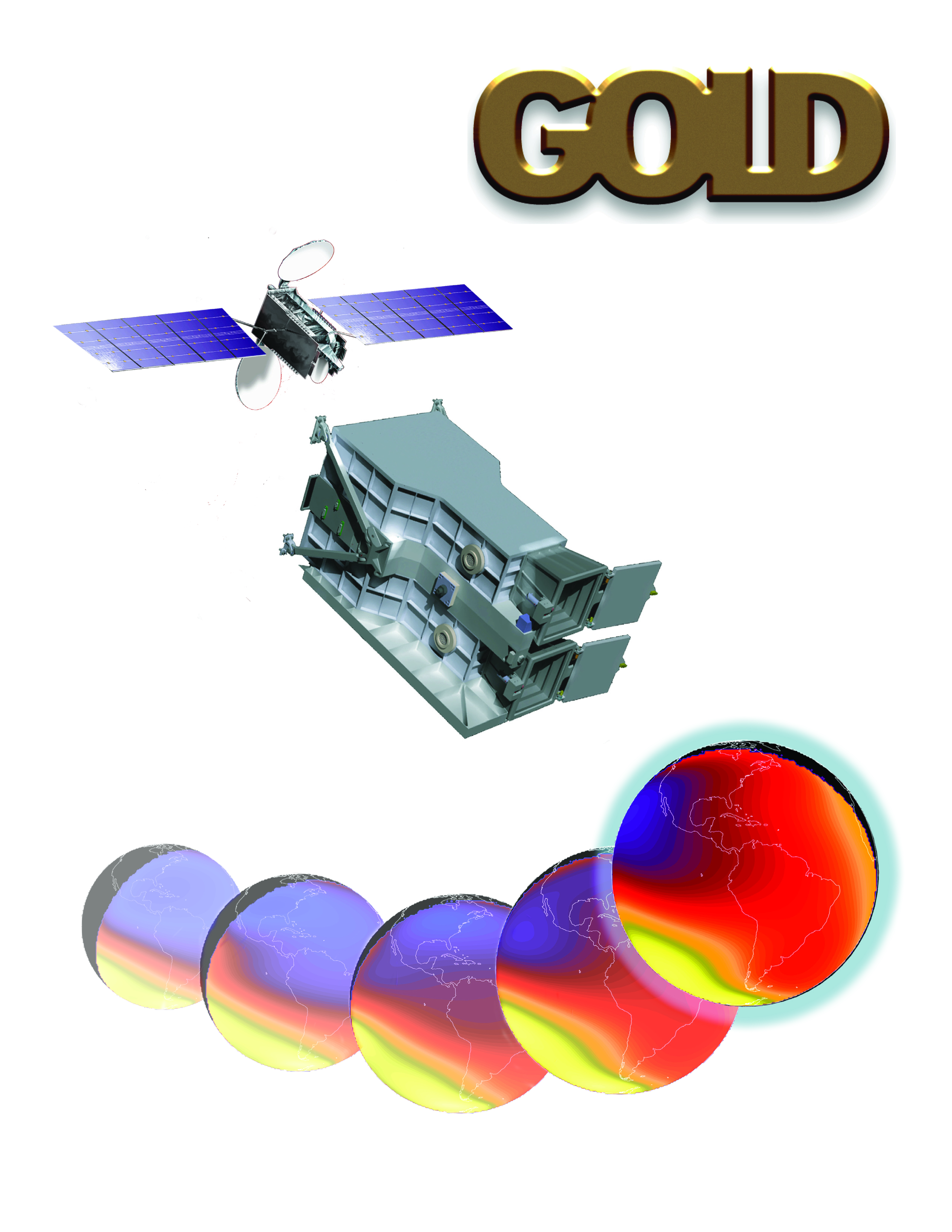 Treat the thermosphere and ionosphere as a global weather system
22
23
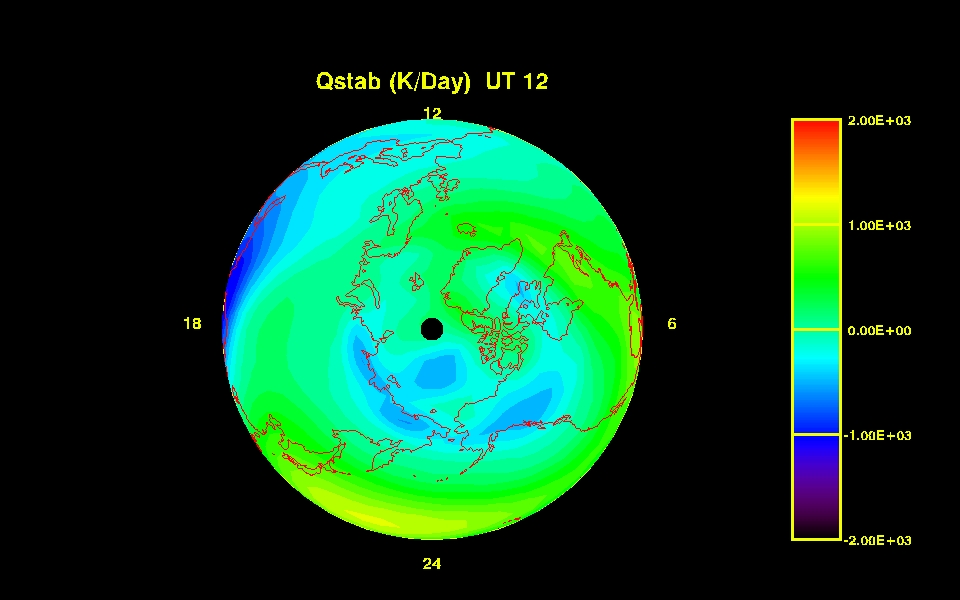 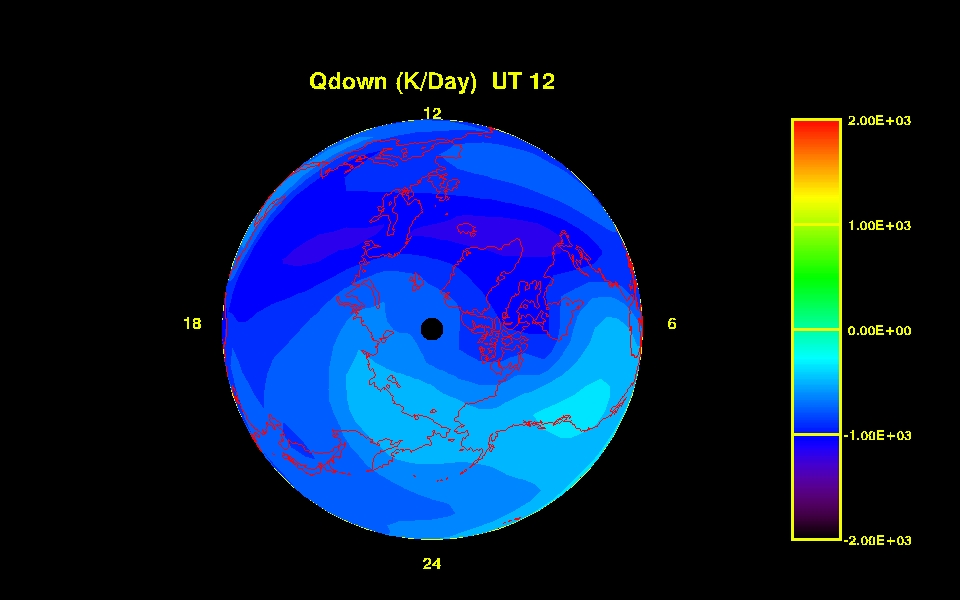 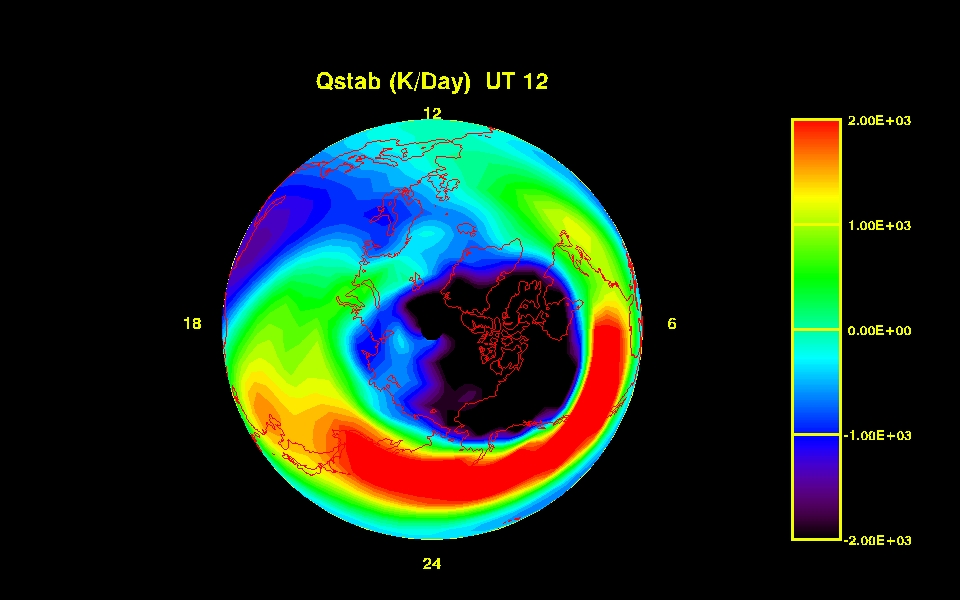 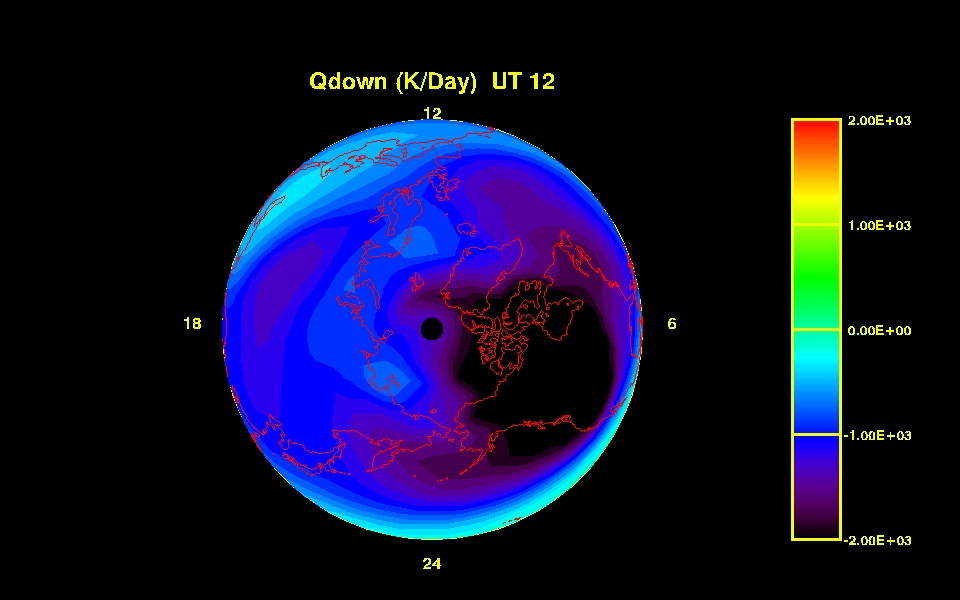 24
Causes of Temperature Changes
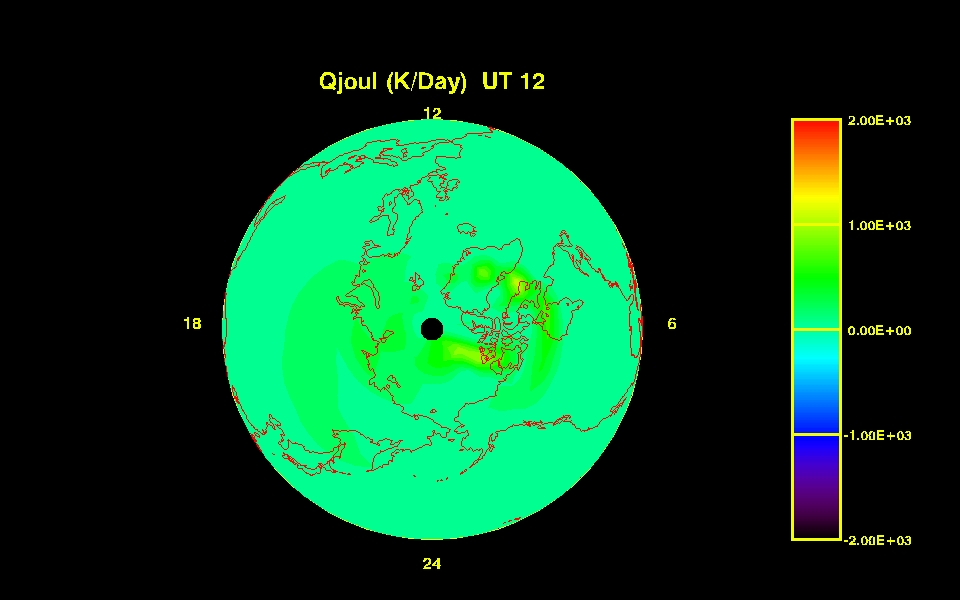 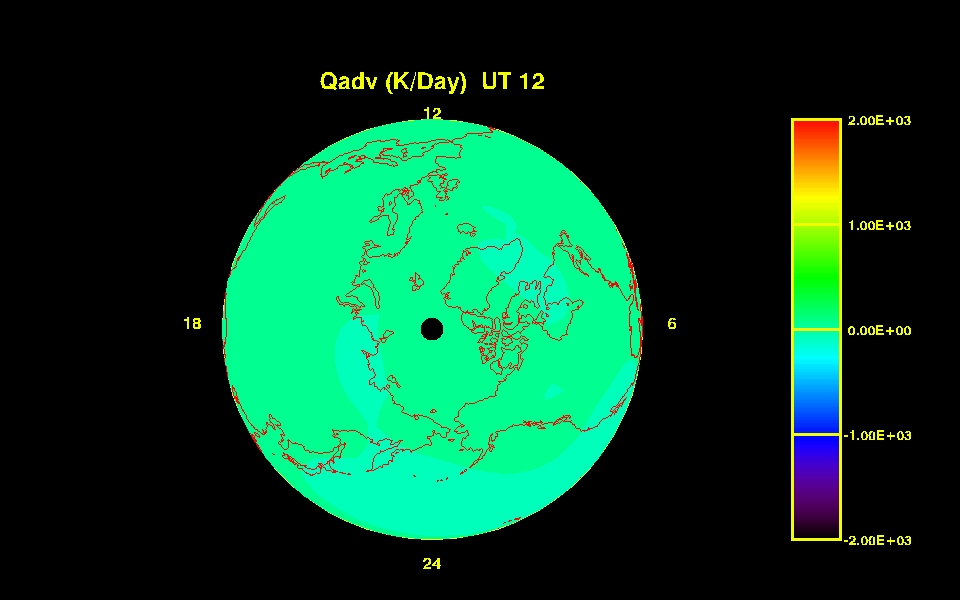 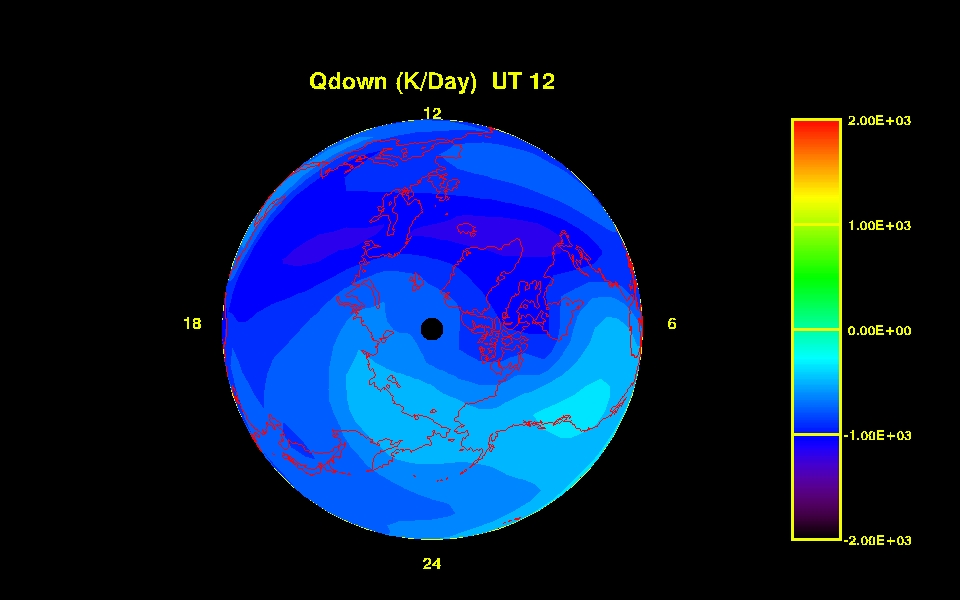 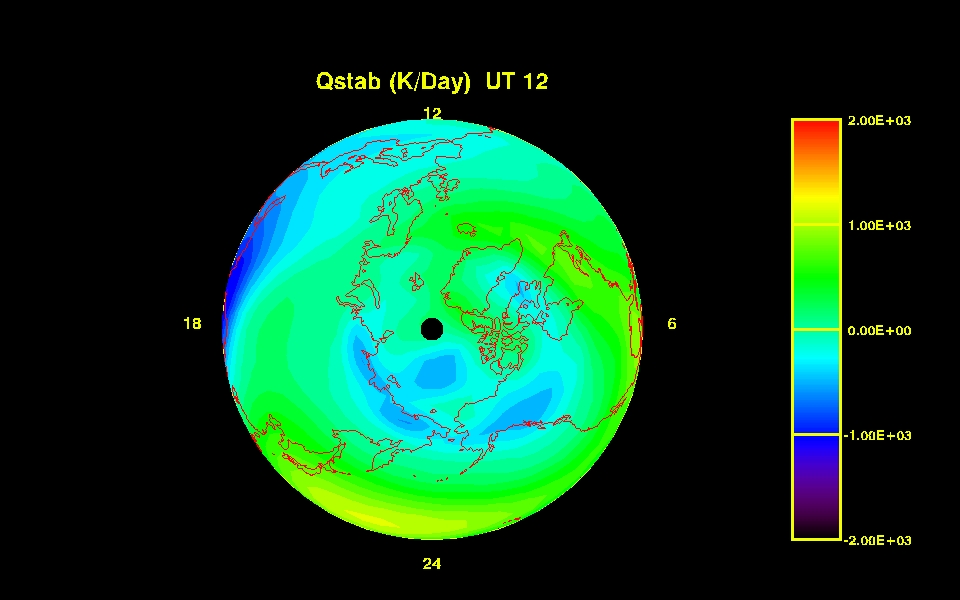 25
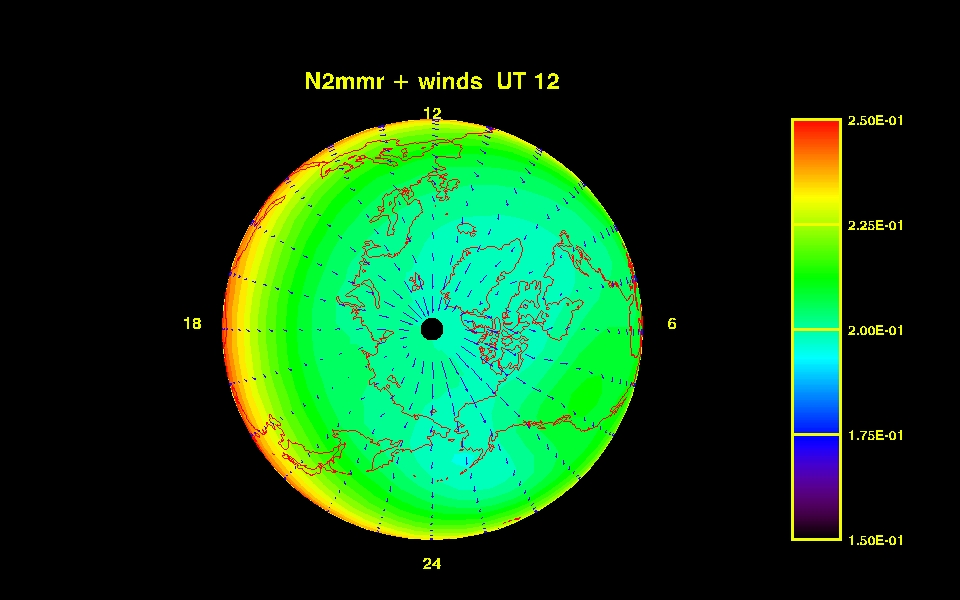 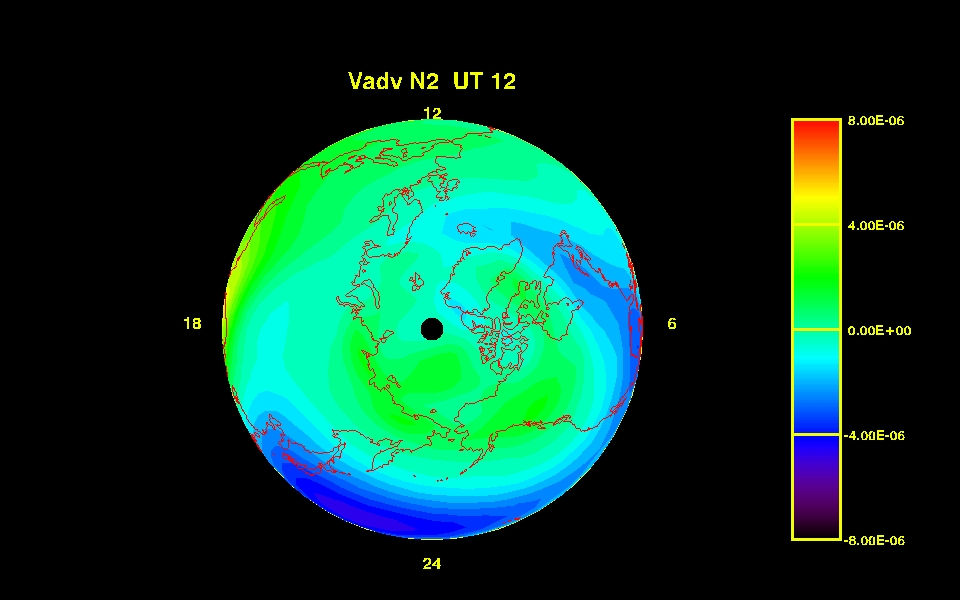 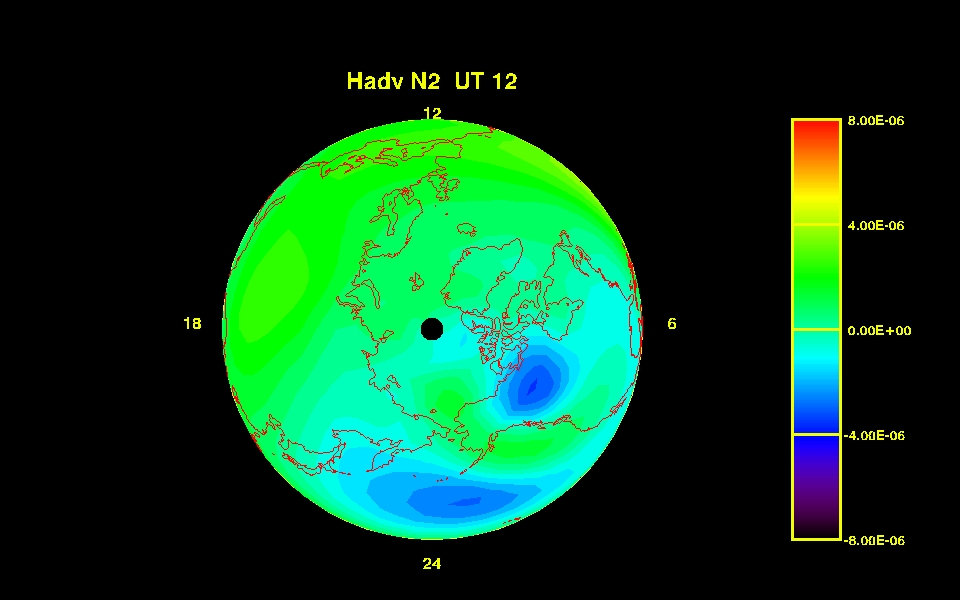 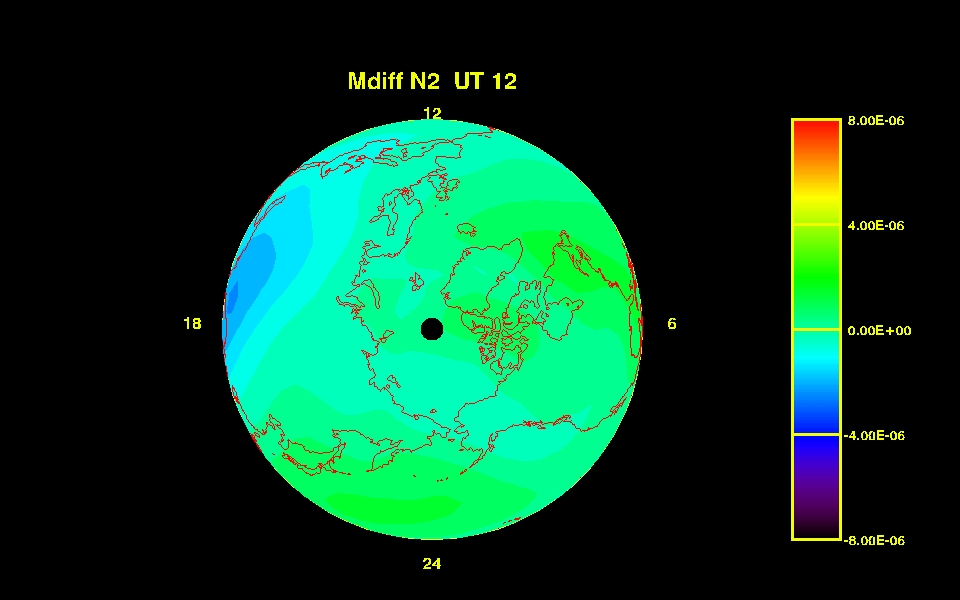 26
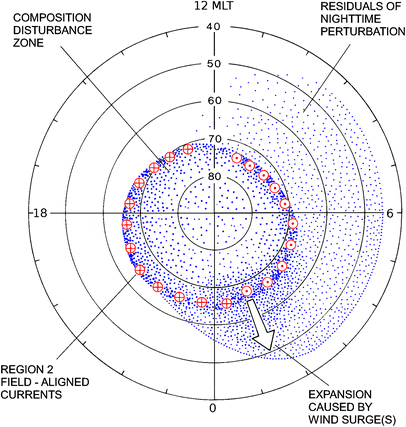 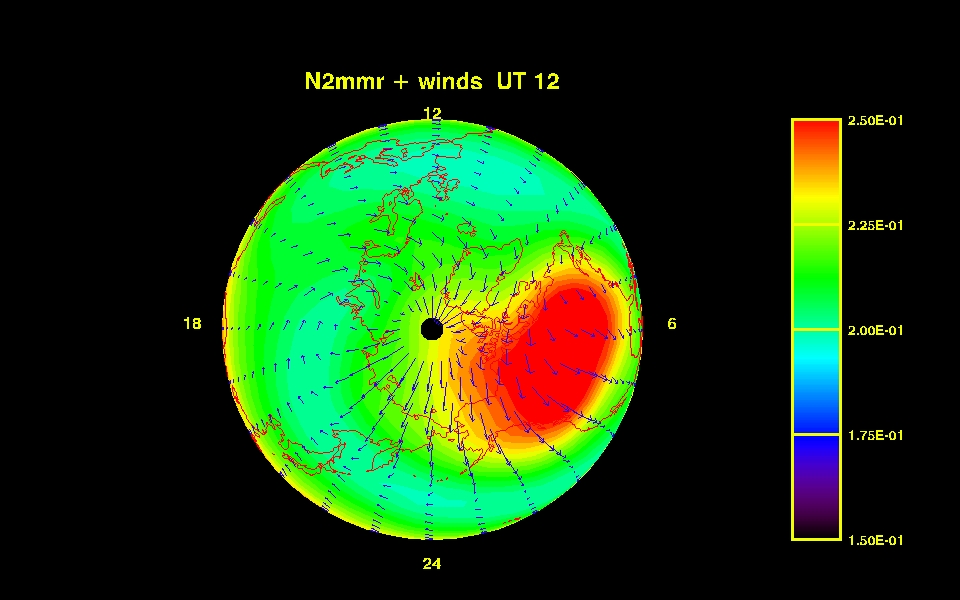 Prolss (1981, 2011)
27
27